Transformed, Not Conformed
Romans 12:1-2
We MUST change or move (trans) to a different form, different from what we commonly see in the world.
We MUST undergo a metamorphosis (metamorphoo), like a caterpillar to a butterfly, or Clark Kent to Superman.
2 Corinthians 3:18.
Transformed, Not Conformed
The world would rather us be CONformed.
“If the world hates you, you know that it hated Me before it hated you. If you were of the world, the world would love its own. Yet because you are not of the world, but I chose you out of the world, therefore the world hates you” (John 15:18-19).
“They think it strange that you do not run with them in the same flood of dissipation”  (1 Peter 4:4).
And YET…others may react positively (Matthew 5:16).
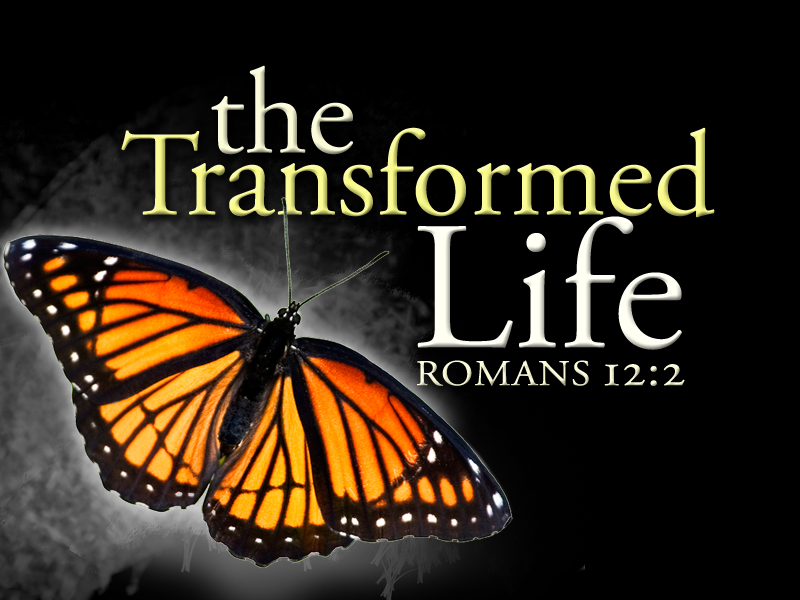 In speech
In the way we dress
In our response to adversity
In temperament
In what we allow into our minds
In the way we see others
In our attitude toward marriage
Different People
In speech.
Ephesians 4:25, 29-32; 5:3-4; Titus 2:6-8.
In the way we dress.
Different on outside, because we’re different on the inside.
1 Peter 3:3-5; 1 Timothy 2:9-10.
Modesty, shamefastness, humility, purity, discretion, etc.
Different People
In our response to adversity.
2 Corinthians 6:10; 12:7-10; 4:16ff.
Different People
In temperament
Matthew 5:38-48; Romans 12:17-21.
In what we allow into our minds.
Proverbs 4:23.
Philippians 4:8.
Different People
In the way we see others.
2 Corinthians 5:16-17; Job 31:13-15.
1 Corinthians 9:19-23.
In our attitude toward marriage.
Hebrews 13:4; Matthew 19:6-9.